TÝDEN 11
CFF IV
‹#›
Opakování: transformace
Mám zlomenou ruku. → Zlomil jsem si ruku.
Mám popálené zápěstí. → ________________ zápěstí.
Mám odřené koleno. → ________________ koleno.
Mám opařené předloktí. → ________________ předloktí.
Mám vykloubené rameno. → ________________ rameno.
Mám pořezaný prst. → ________________ prst.
Mám vyražený zub. → ________________ zub.
Mám naštípnutou kost. → ________________ kost.
Mám natažený sval. → ________________ sval.
Mám poraněnou páteř. → ________________ páteř.
Odpovědi
Mám zlomenou ruku. → Zlomil jsem si ruku.
Mám popálené zápěstí. → POPÁLIL JSEM SI zápěstí.
Mám odřené koleno. → ODŘEL JSEM SI koleno.
Mám opařené předloktí. → OPAŘIL JSEM SI předloktí.
Mám vykloubené rameno. → VYKLOUBIL JSEM SI rameno.
Mám pořezaný prst. → POŘEZAL JSEM SI prst.
Mám vyražený zub. → VYRAZIL JSEM SI zub.
Mám naštípnutou kost. → NAŠTÍPL JSEM SI kost.
Mám natažený sval. → NATÁHL JSEM SI sval.
Mám poraněnou páteř. → PORANIL JSEM SI páteř.
ADJECTIVE - VERB
zlomený - zlomit (si)
popálený - popálit (si)
odřený - odřít (si)/past: odřel
opařený - opařit (si)
vykloubený - vykloubit (si)
pořezaný - pořezat (si)
vyražený - vyrazit (si)
naštípnutý - naštípnout (si)/past: naštípl
natažený - natáhnout (si)/past: natáhl
poraněný - poranit (si) 
vymknutý - vymknout (si)/past: vymkl
zraněný - zranit (si)
INSTRUMENTAL: Kdy ho potřebujeme?
transport: jet autem, jet autobusem, letět letadlem, jezdit tramvají
instrument/tool (in most general meaning: using something to do something), in English “with”: psát perem, jíst rukou, vidět okem, krájet nožem
verbs
hýbat/pohnout (to move with): Nemůžu hýbat hlavou!
trpět (to suffer from): Bratr trpí lupénkou.
verbs + s
léčit se s (to treat with): Kamarádka se léčí s mentální anorexií.
sejít se s (to meet with): Večer se sejdu s kamarádem.
chodit s (to date sb.): Víš, že Petr chodí s Markétou?
INSTRUMENTAL: Prepozice
s/se (with): Dám si chleba se šunkou. Do kina půjdu s Kamilem. Piješ kávu s mlékem?

před (ago, before, in front of): Před rokem jsem byl očkovaný proti tetanu. Před lekcí si rád dávám kávu. Před domem stojí moje nové auto.
za (behind): Parkuju za kinem.
pod (under): Kočka spí pod stolem.
nad (above): Mám modřinu nad loktem.
mezi (between, among): Můj dům je mezi univerzitou a obchodem. 

                “před, za, pod, nad, mezi” express the STATIC meaning
                 (where sg. is located).
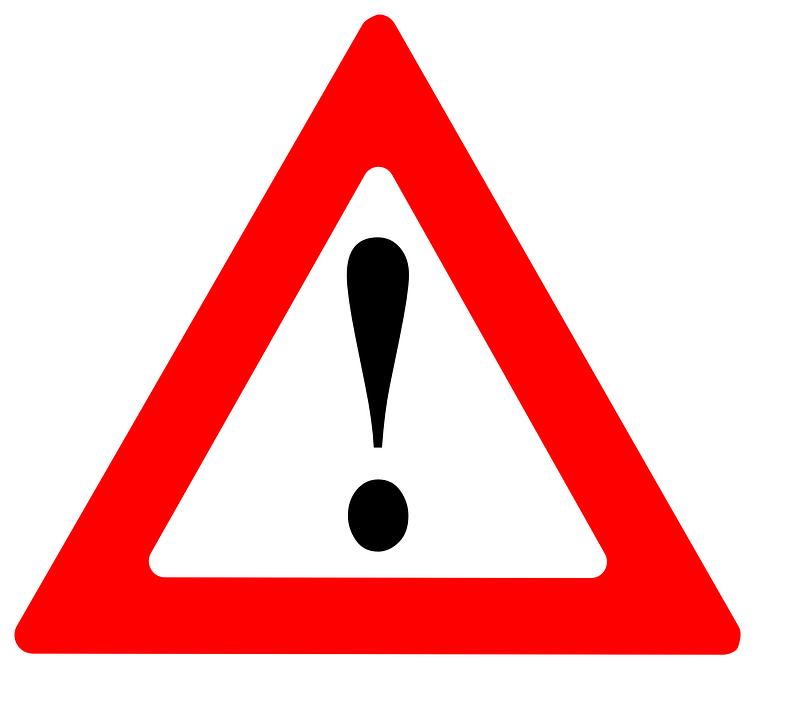 INSTRUMENTAL of nouns: Jak?
M + N

EM
jdu tam s Petrem/Lukášem
salát se sýrem/s masem
jedu autem
před letištěm je parkoviště

!!! Neutrum í-ending (nádraží, náměstí, zápěstí, onemocnění)
í → ím
Mám nad zápěstím velkou jizvu.
F

A → OU
studujeme s Evou
dám si chleba se šunkou
soused trpí rakovinou

E/consonant + Í
pojedu tam tramvají
před lekcí si dám kávu
kamarádka se léčí s anorexií
mám problémy s páteří
INSTRUMENTAL of adjectives: Jak?
M + N

dobrý → dobrým
moderní → moderním

Marek trpí vzácným onemocněním.
Pojedeme tam novým autem.
Před hlavním nádražím je zastávka tramvaje.
Nemůžu hýbat pravým kotníkem. 
Dám si salát s kuřecím masem.
F

dobrá → dobrou
moderní → moderní

Marek trpí vzácnou nemocí.
Pojedeme tam novou tramvají.
Před hlavní budovou je zastávka tramvaje.
Nemůžu hýbat levou rukou.
Dám si sendvič s kuřecí šunkou.